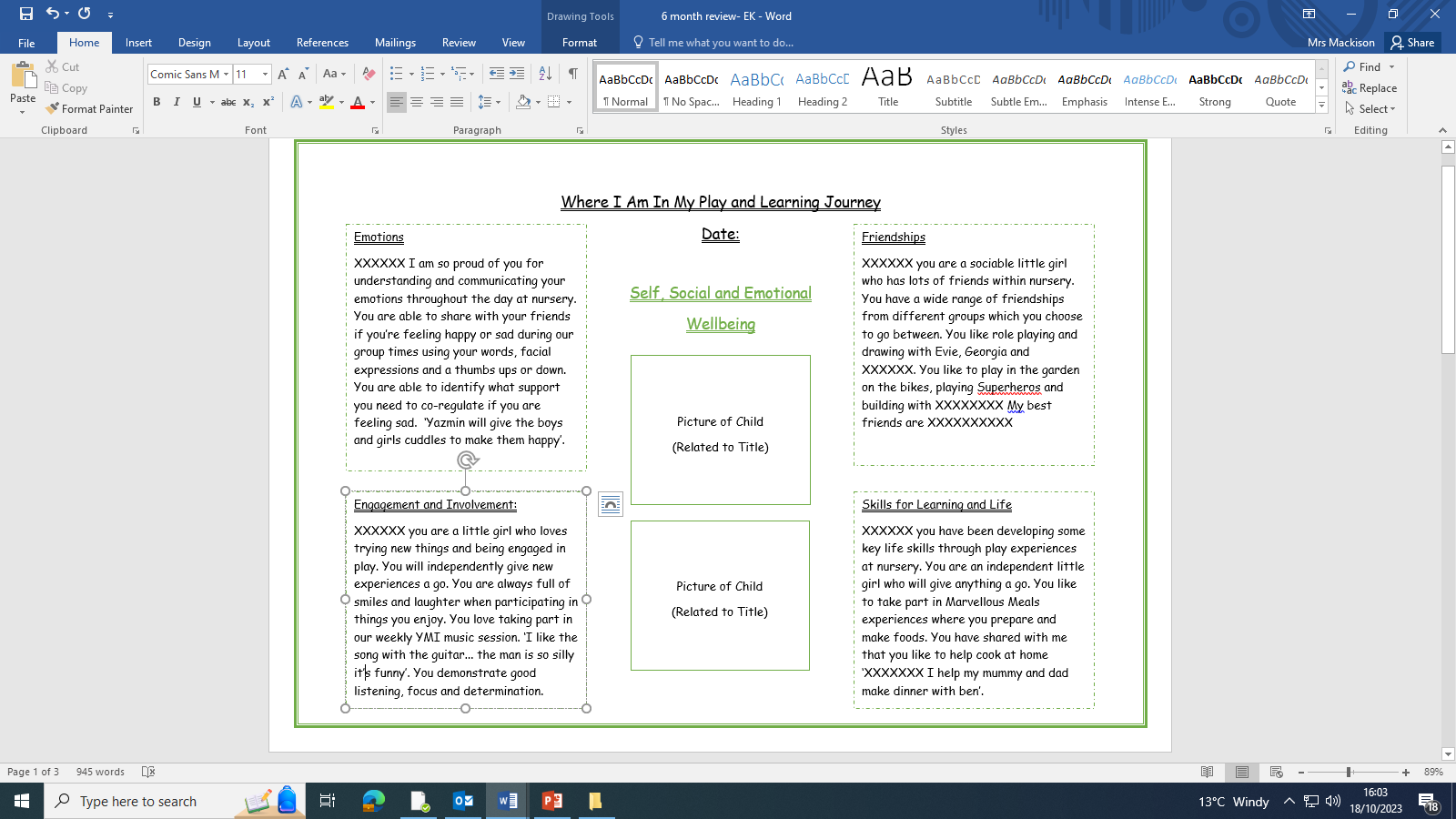 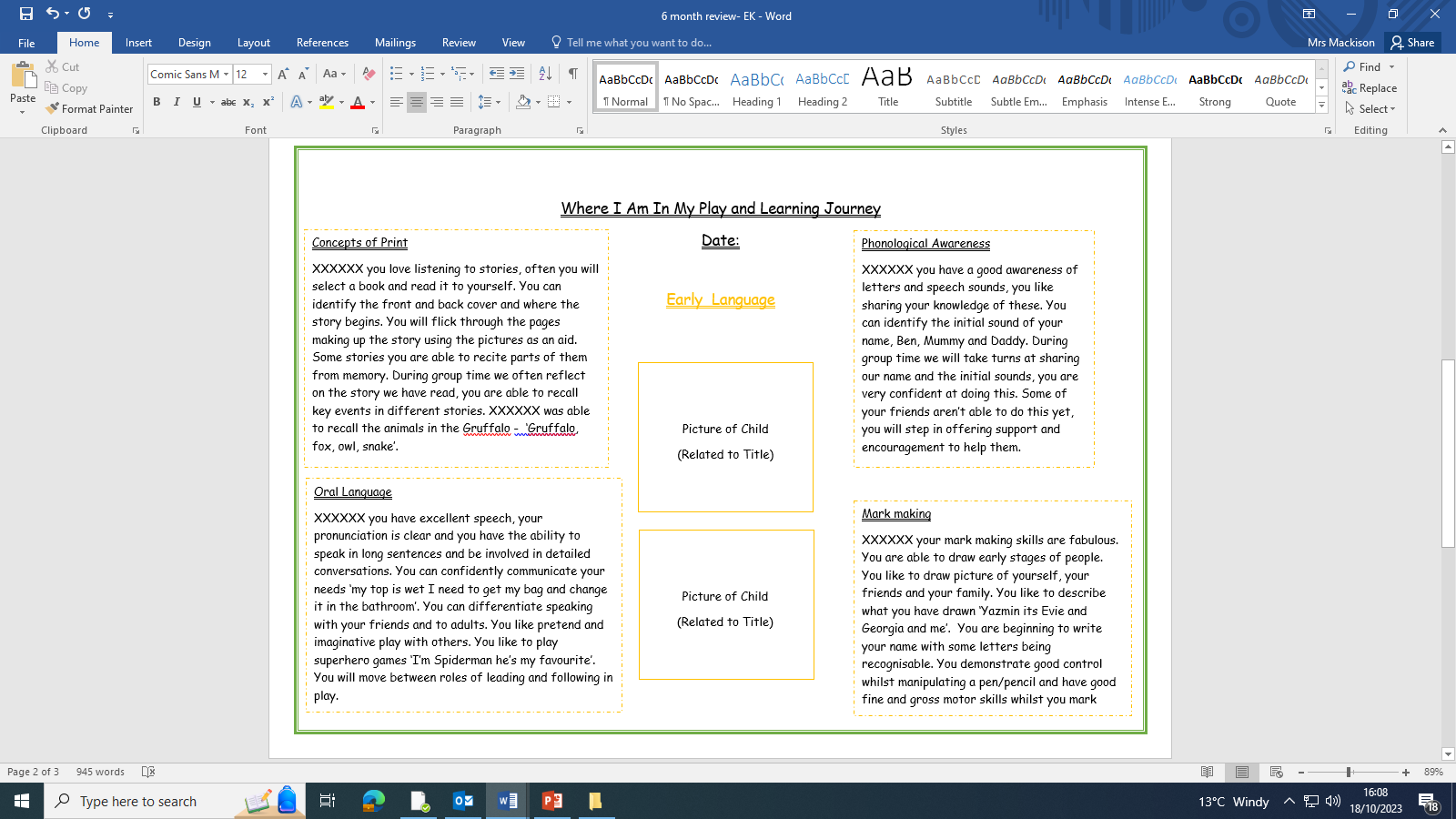 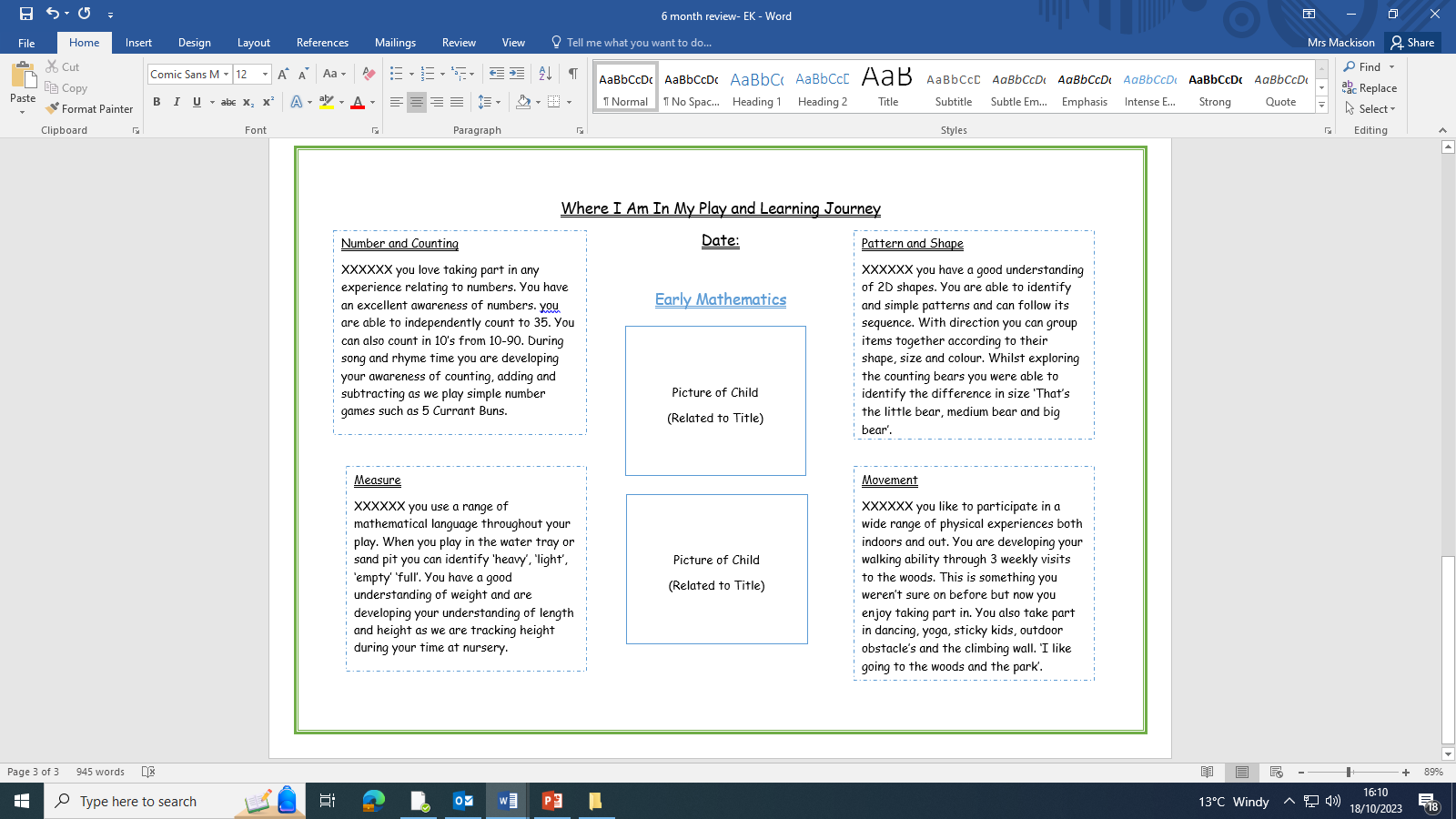 Examples of Where I am in My Play and Learning Journey